Dutch Journey to Health Care Reform 2006 –A reflective Overview
Rob Halkes
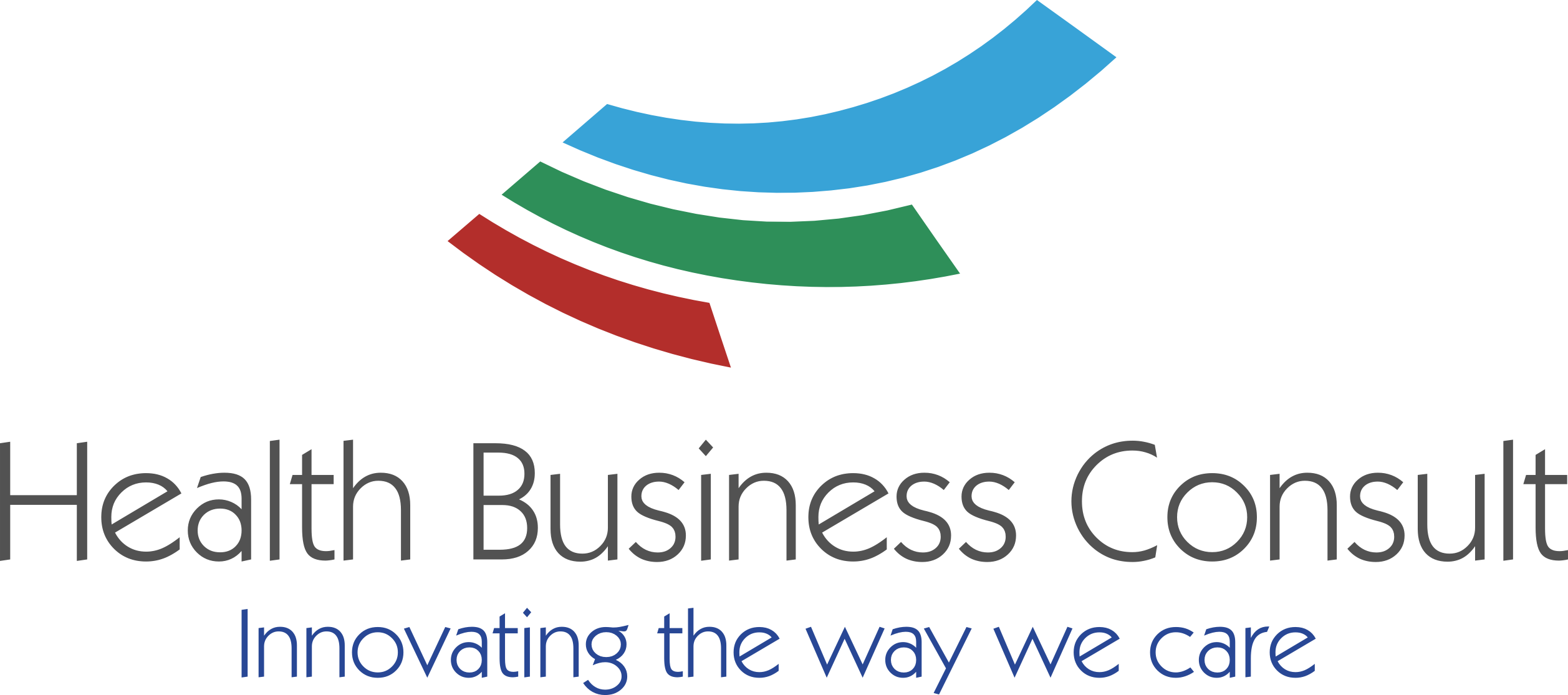 Reconstruction ofHealth Care Reformin the NL
1980 – 2000
Cost Containment
2. 2000 – 2006Awareness - System redesign?
Towards market Liberalisation
3.2006 – 2010
Health Care as (regulated) Market
4. 2010 – 2020?
Integrating Care – Chronic Focus
Redefining and Rationalisation
Patient empowerment
Ehealth
Overview HCD – the system in general
1980 – 2000
Cost Containment
1.  Cost containment 
Costs of Care Rising – what to do?
 Pricing – Budgeting – Supply (e.g. number of specialists)?
2. 2000 – 2006Awareness - System redesign?
Towards market Liberalisation
2. Price/budget ceilings don’t work so what now
System Redesign?
Looking for structural solutions:
Redesign Financial arrangements 
New HC structures – Integrating Processes of Care - multidisciplinary collaboration – Innovations?
3.2006 – 2010
Health Care as (regulated) Market
3. Liberalisation as starting point (choice of system)
HC Insurance companies as market directors
New financial models: from budget per capita to  performance based – DRG - B-segment – Negotiations
Fees and salaries under pressure
Strategic Focus at HC organisations (Hospitals – Clinic)
4. 2010 – 2020?
Integrating Care – Chronic Focus
Redefining and Rationalisation
Patient empowerment
Ehealth
4. Building/ Programming for Care
Differentiated attention: Chronic - integrated Primary care focus - Acute care to be rationalised – Clinical focus – super specialisation
Disease management – Ehealth – Integrated pricing 
Restructuring Primary and Secondary care
The Dutch HC Journey characterised
1. Costs of Care Rising – what to do?
Trends leading to higher demands for care
Parties and specifically payers, become aware of costs  
Budget control
Pricing measures – Electronic Prescription Systems(ErxS) – substituting specialty drugs for generic
1980 – 2000
Cost Containment  & Supply Control
2.2000 – 2006Towards market Liberalisation
Pharmaceutical Care GP&Ph
2. Price/budget ceilings don’t work so what now
Discussion of entrepreneurship in Care
Insurance companies no more obliged to contract care. Budget negotiations
Trans mural projects of collaboration (in – outpatients)
Rationalisation of Rx & Pharmaceutical care
Local protocols GP – Pharmacists  (FTO)
3.2006 – 2010
Health Care market - Insurers as market directors
3. Liberalisation
HC insurers marketing: Consumer prefer low prices – patient focused services
Pharmacy preference pricing
Cherie picking by initiators early adopters (ZBC – specific clinics)
Looking for transparent DRG system – based on disease protocols
Liberalisation of prices – negotiations
4. 2010 – 2020?
Integrating Care – Chronic Focus
Redefining and Rationalisation
Patient empowerment
Ehealth
4. Programming for Care
Differentiated attention: Chronic – integrated Primary care focus - Acute care to be rationalised – Clinical focus – super specialisation  of professionals and centres
Disease management – Ehealth – Integrated pricing 
Patient empowerment – Technology – Ehealth
Overview HCD – the Pharma Journey
Costs of Care Rising – what to do?
Pricing measures – ERxS – substituting Specialty drugs for generic
OPA (Omni Party Agreement – self-regulation did not work)
Towards promotion control
Reference pricing (ERxS) max. prices  - ‘claw back’ because of margins
1980 – 2000
Cost Containment  & Supply Control
2.2000 – 2006Towards market Liberalisation
Pharmaceutical Care GP&Ph
2. Price/budget ceilings don’t work so what now
Covenant: Price reduction generics 40% (2004, 2005)
HCI: preference policy Omeprazol 
Rationalisation of Rx & Pharmaceutical care
Local (FTO) protocols GP – Pharmacy  
Account focus - Managers
3.2006 – 2010
Health Care market - Insurers as market directors
3. Liberalisation
Dutch Health Care Authority (NZA): market analysis towards long term policy of free pricing?
Effects of price pressure - Standards of Care - price inclusion?
Diminishing Access  (to  market, to Prescribers
Contraction of care by Health (primary) Care Groups
Chronic, integrated care focus
4. 2010 – 2020?
Integrating Care – Chronic Focus
Redefining and Rationalisation
Patient empowerment
Ehealth
4. Programming for Care – Disease management
Differentiated attention: Chronic – integrated Primary care focus - Acute care to be rationalised – Clinical focus – super specialisation
Disease management – Ehealth – Integrated pricing 
Care coming Home
To some generalization?
Awareness of costs and Cost Containment
1980 – 2000
Cost Containment  & Supply Control
2. Preparing for restructuring(partial) redesign
2.2000 – 2006Towards market Liberalisation
Pharmaceutical Care GP&Ph
3. Structural Redesign and Redefinition
3.2006 – 2010
Health Care market - Insurers as market directors
4.  Building phase and work out?
4. 2010 – 2020?
Integrating Care – Chronic Focus
Redefining and Rationalisation
Patient empowerment
Ehealth
What if you are amidst these developments and you do want to create a better market condition to health innovation, to your health business,to health care costs ?
Forecast of development is tricky
Trends give direction but it is not sure what will dominate.
Scenario studies give only a grand view of possible configurations of development.

But, being within a journey, 
we only need to know in what direction the next step of development will move…
.. to have an informed choice for actively taking part in that development,  to create a better market condition.
Systems’ forces that change Health Care
Protocol development (evidence based medicine)
Creation & Standardization of programs of care (integrated Care)
Political reorganisation of Health Care System
Cooperation between disciplines or parties involved
Technology 
Financial aspects (budget cuts) 
Patient empowerment
Reshaping our thinking..
To develop competitive advantages we need to think ahead of developments
When You Don’t Choose Your Market Strategy – You can only be satisfied with the “Left Overs” of others
What are examples to enact new forces to change?
Standardization: co creation of integrated care – stakeholder involvement - expert committees - support to implementation –  support of experimenting for better care processes
Protocol development: consensus meetings
Cooperation between disciplines or between parties involved: local co-creative process development
Technology, both in medical science and communication (internet, social media, mobile applications)
Financial arrangements: exploring possibilities for contributions by parties with interest (e.g. employers, cooperation, collectives - stimulus programs from payers)
Patient empowerment – internet platforms and associations
References

Apart from general knowledge and public sources (like the Dutch public periodicals: Financieel Dagblad, de Volkskrant etc.; and specific Dutch  Heath Care journals: Zorgmagazine, Zorgvisie, ZNetwerk, Pharmaceutisch Weekblad, Medisch Contact, Zorgmarkt, etc.),
we like to refer to the following sources par example:
Putters, K. Geboeid Ondernemen, een studie naar het management in de Nederlandse Ziekenhuiszorg.van Gorcum 2002.
Niet van later Zorg, Wie het weet mag het zeggen, Ministerie VWS, Den Haag 2007.
Diagnose 2025, Over de toekomst van de Nederlandse gezondheidszorg, Philip Idenburg, Michel van Schaik. Scriptum 2010.
Naslag #1, Historisch kader Geneesmiddelen standaard. Persoonlijk paper, KNMP. Den Haag augustus  2007. 
See also Hans Maarse, Markthervorming in de zorg, Maastricht 2011
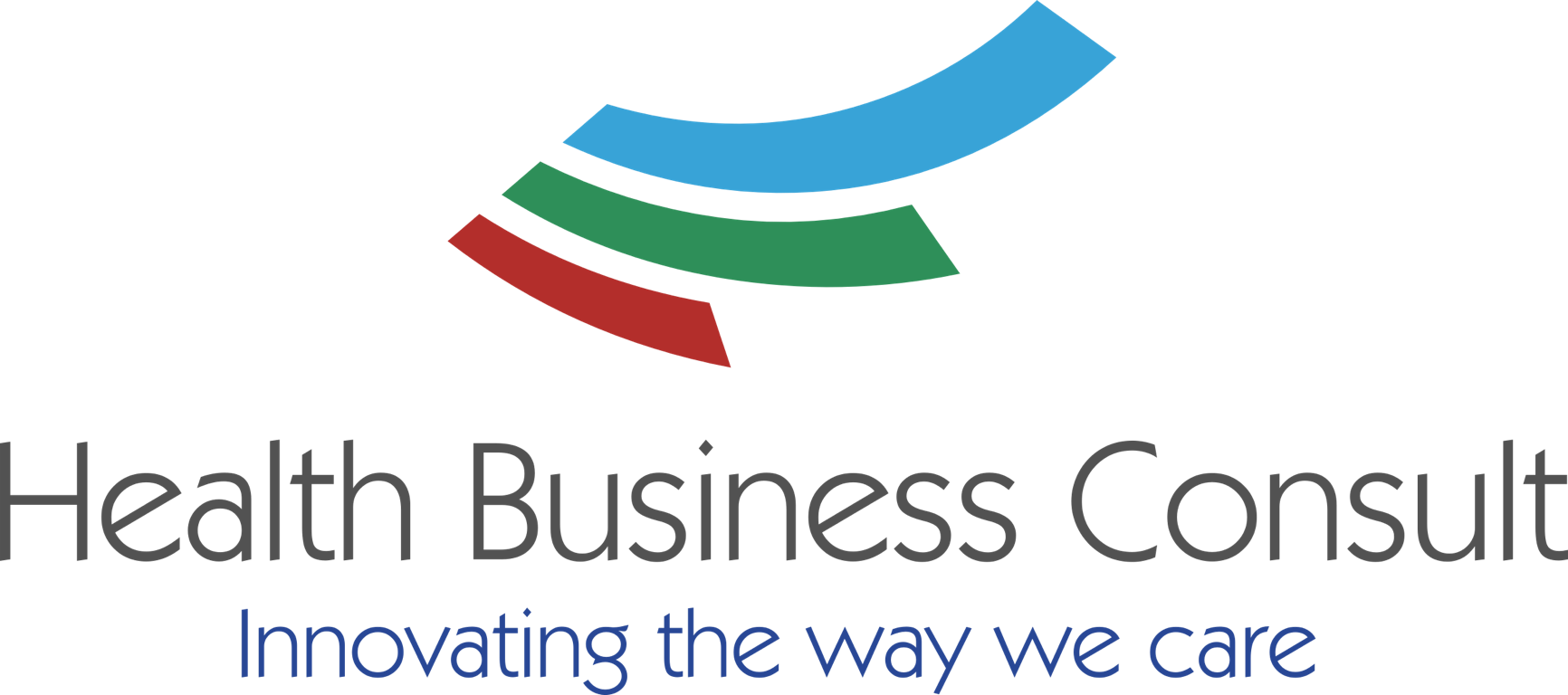 Drs. A.R.J. Halkes MHA 
rob.halkes@healthbusinessconsult.com
 
P.O. Box 292 
5050 AG Goirle 
The Netherlands 
M +31 6 31 66 2595T http://www.twitter.com/rohalF http://www.facebook.com/rob.halkes 
L http://nl.linkedin.com/in/arjhalkes 
W www.healthbusinessconsult.com